DeepMainMast Tutorial
Protein Structure Modeling: DeepMainmast on Web server
https://em.kiharalab.org/algorithm/DeepMainMast
DeepMainmast on Google Colab
Google Colab is a free cloud service from Google that provides an environment similar to Jupyter Notebooks.
https://github.com/kiharalab/DeepMainMast
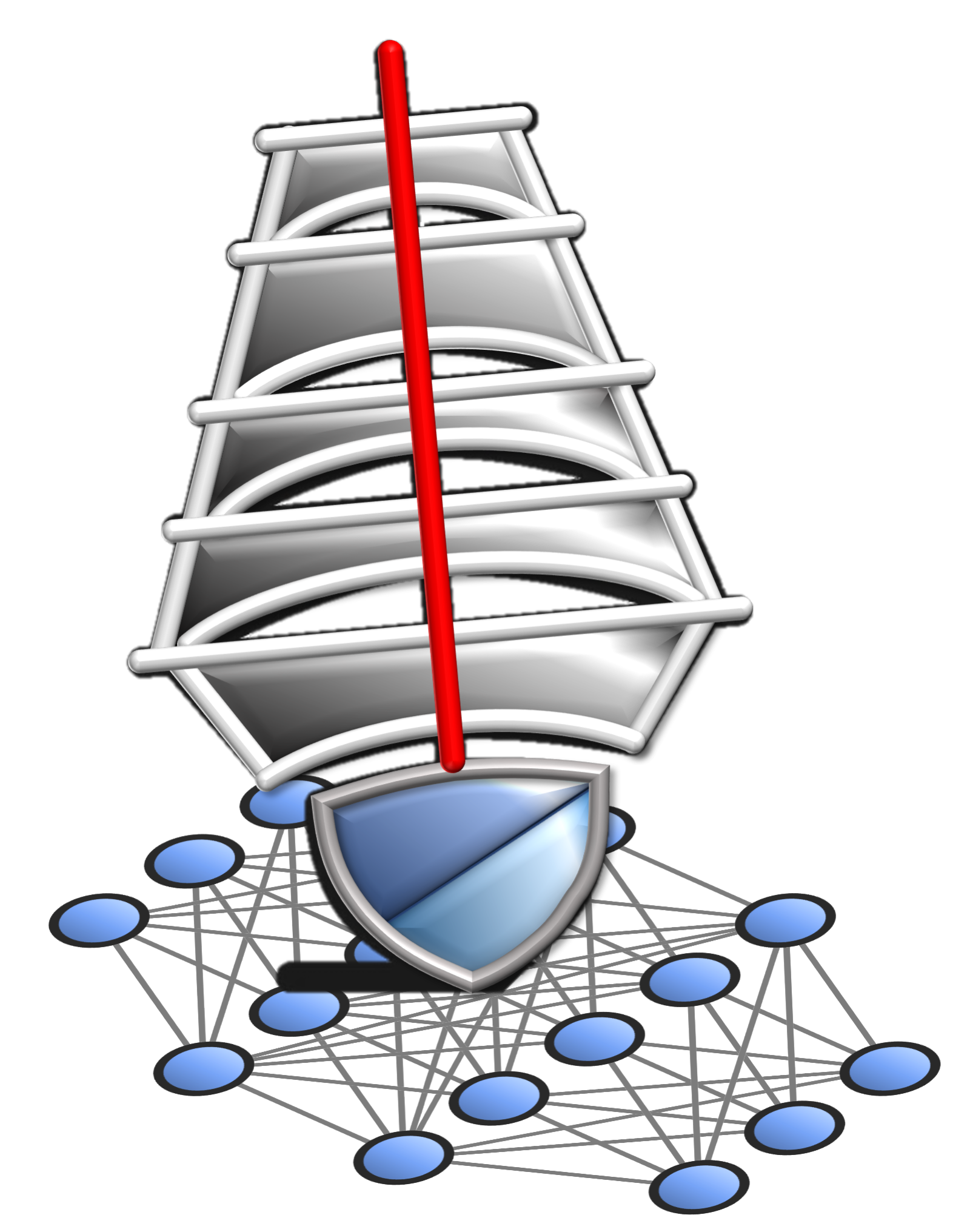 1
DeepMainmast onEM Server, Google Colab, or Source Code
Terashi, Genki, et al. "Integrated Protocol of Protein Structure Modeling for Cryo-EM with Deep Learning and Structure Prediction." bioRxiv (2023)
2
[Speaker Notes: Server Admin can see your input.
What is the Google colab. We do not see your submission.
Good thing, user can share.]
(optional) Registration in Web serverhttps://em.kiharalab.org
https://em.kiharalab.org/users/registerpage
 You will need to verify your email address to activate the account. The email will usually arrive instantly, but it might also take up to 1-2 hours.
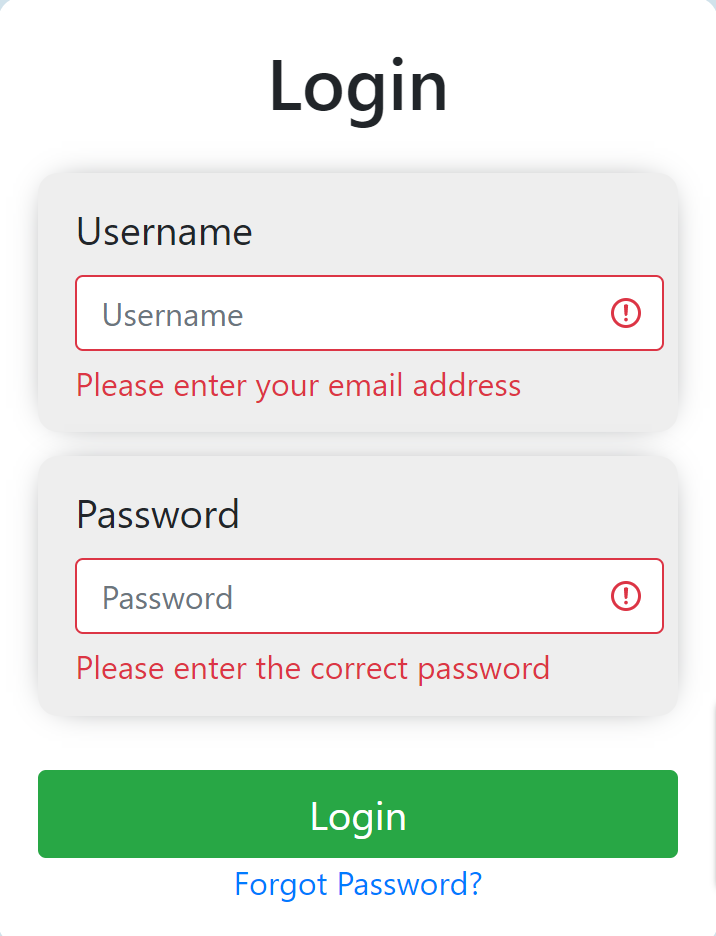 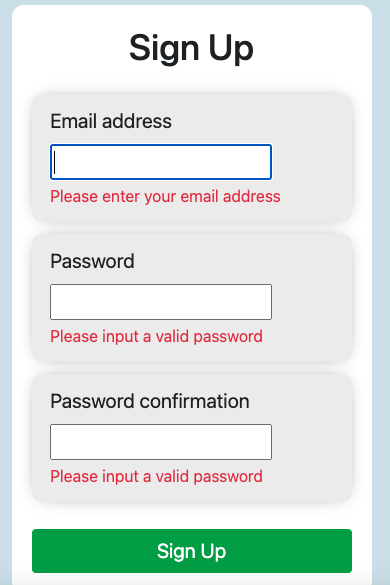 Job History
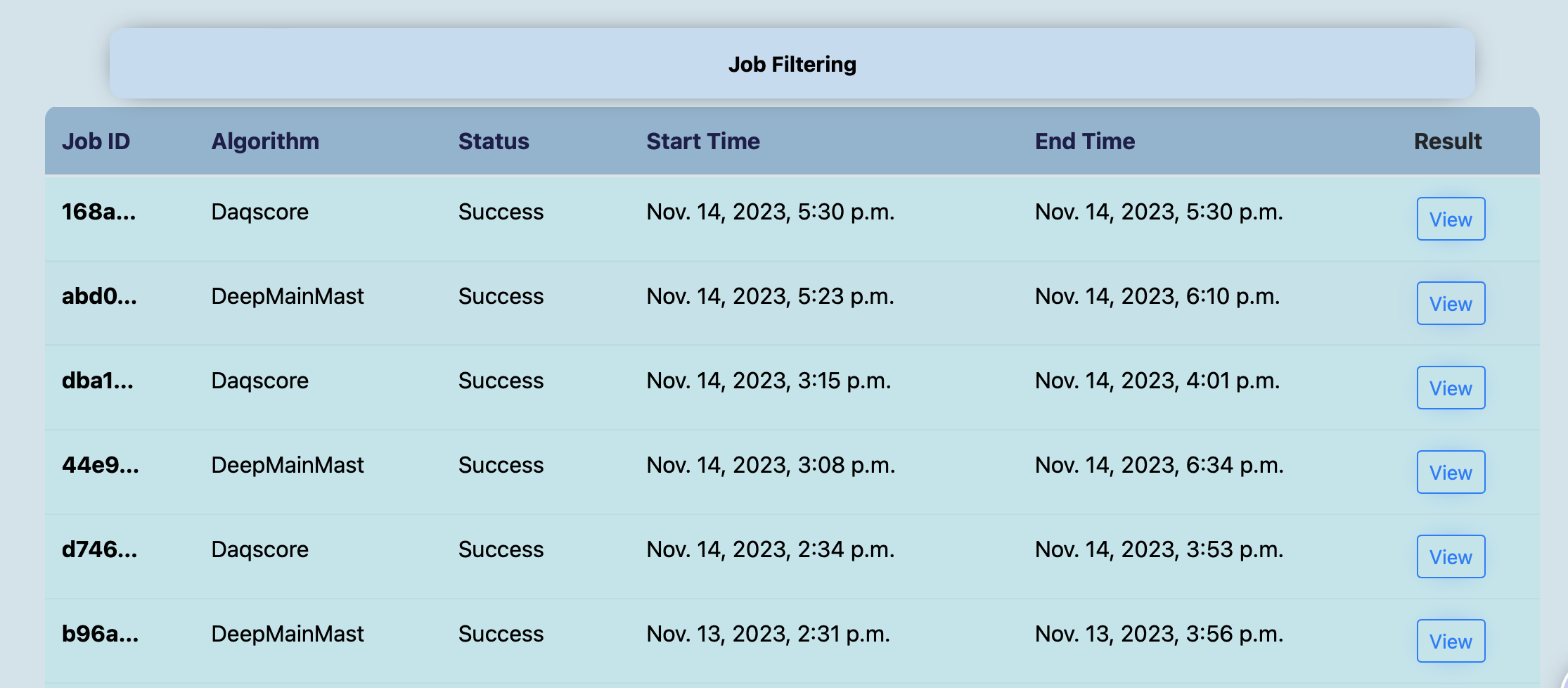 DeepMainmast in Web Server https://em.kiharalab.org
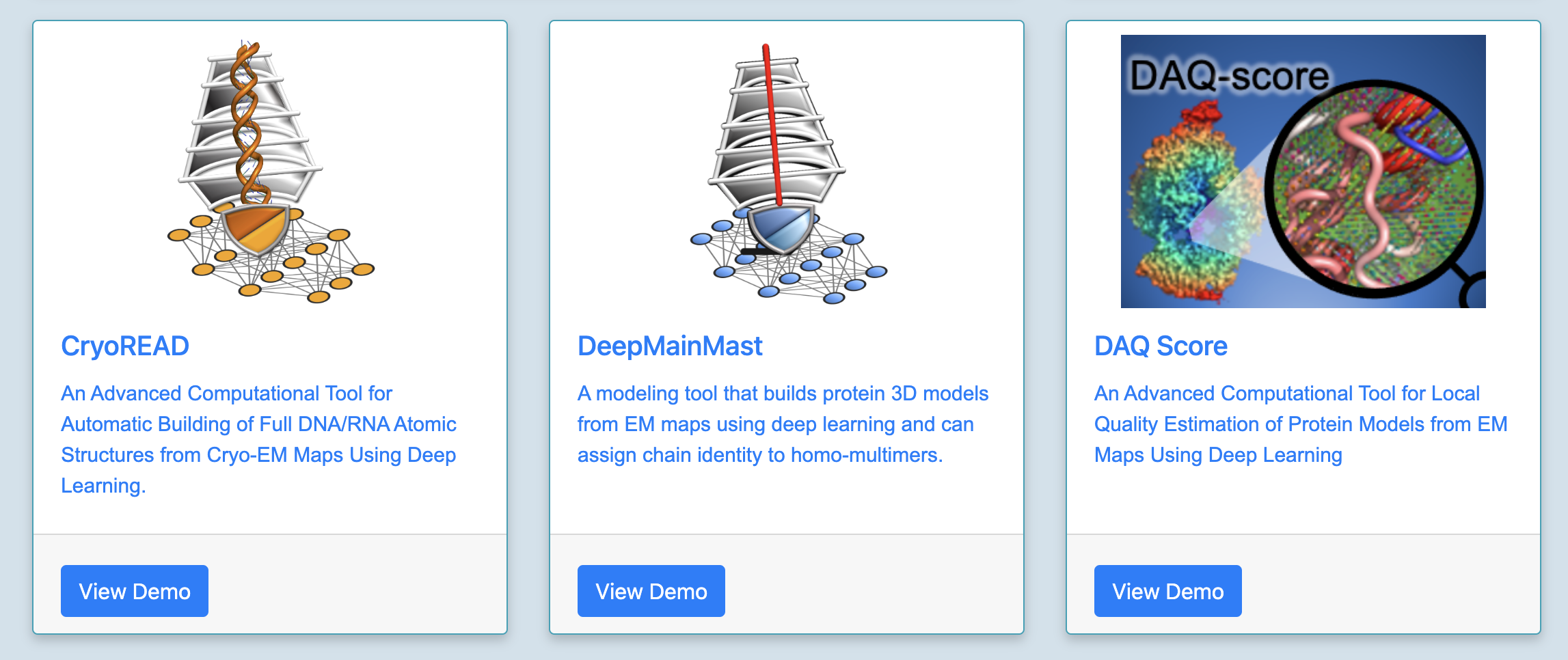 FAST 24GB GPU card
8-core CPU
No CPU time limitation
Full-atom building & refinement
https://em.kiharalab.org/algorithm/DeepMainMast

Example:
https://em.kiharalab.org/job/viewjob/09f2a6b6a14ad5f210c33abb1c70511c
https://em.kiharalab.org/job/viewjob/1605134d4bdc9c1fcc51e7df4bdda310
4
DeepMainmast in Web Server
Contour Level (reduce CPU time)
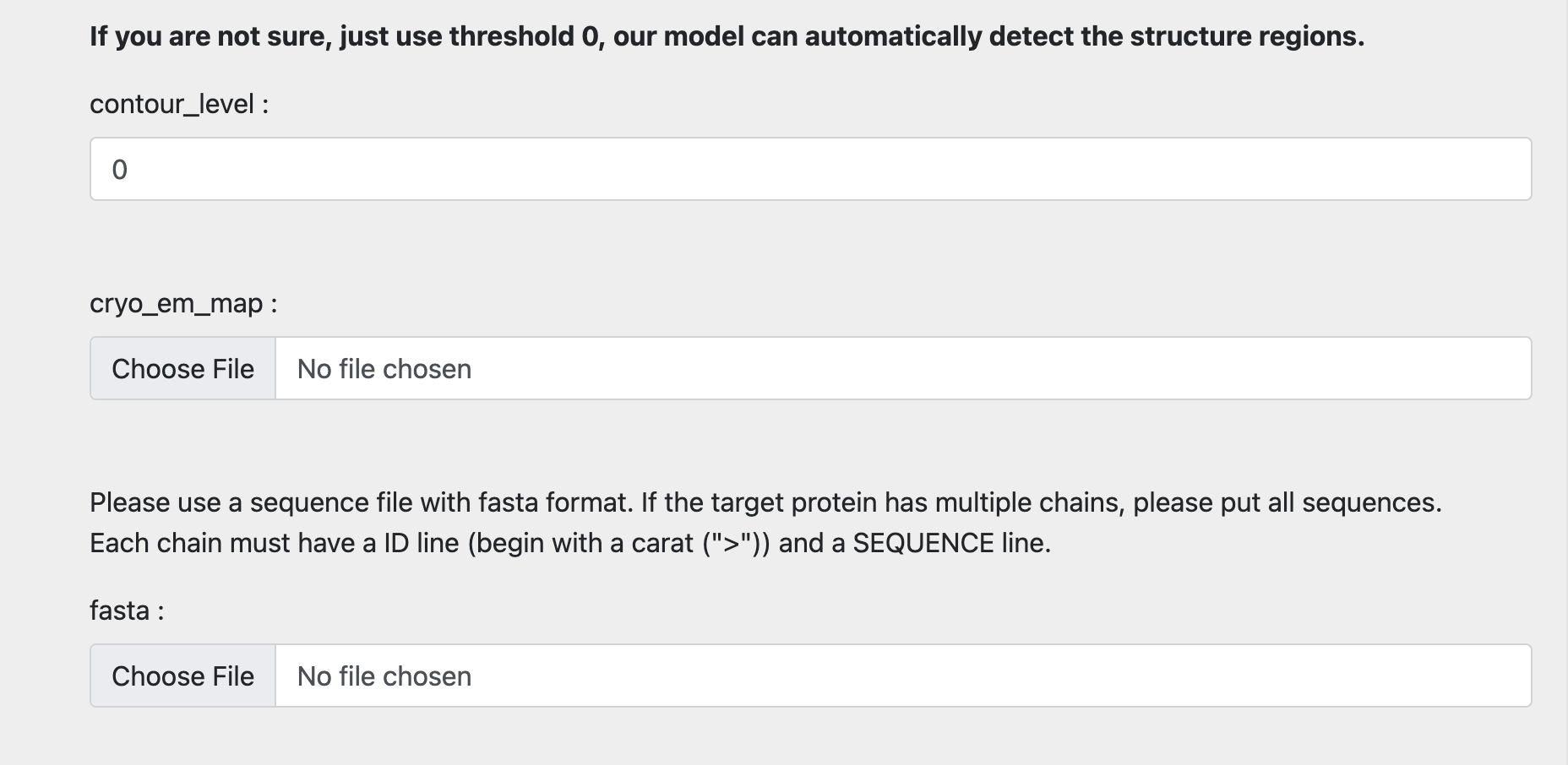 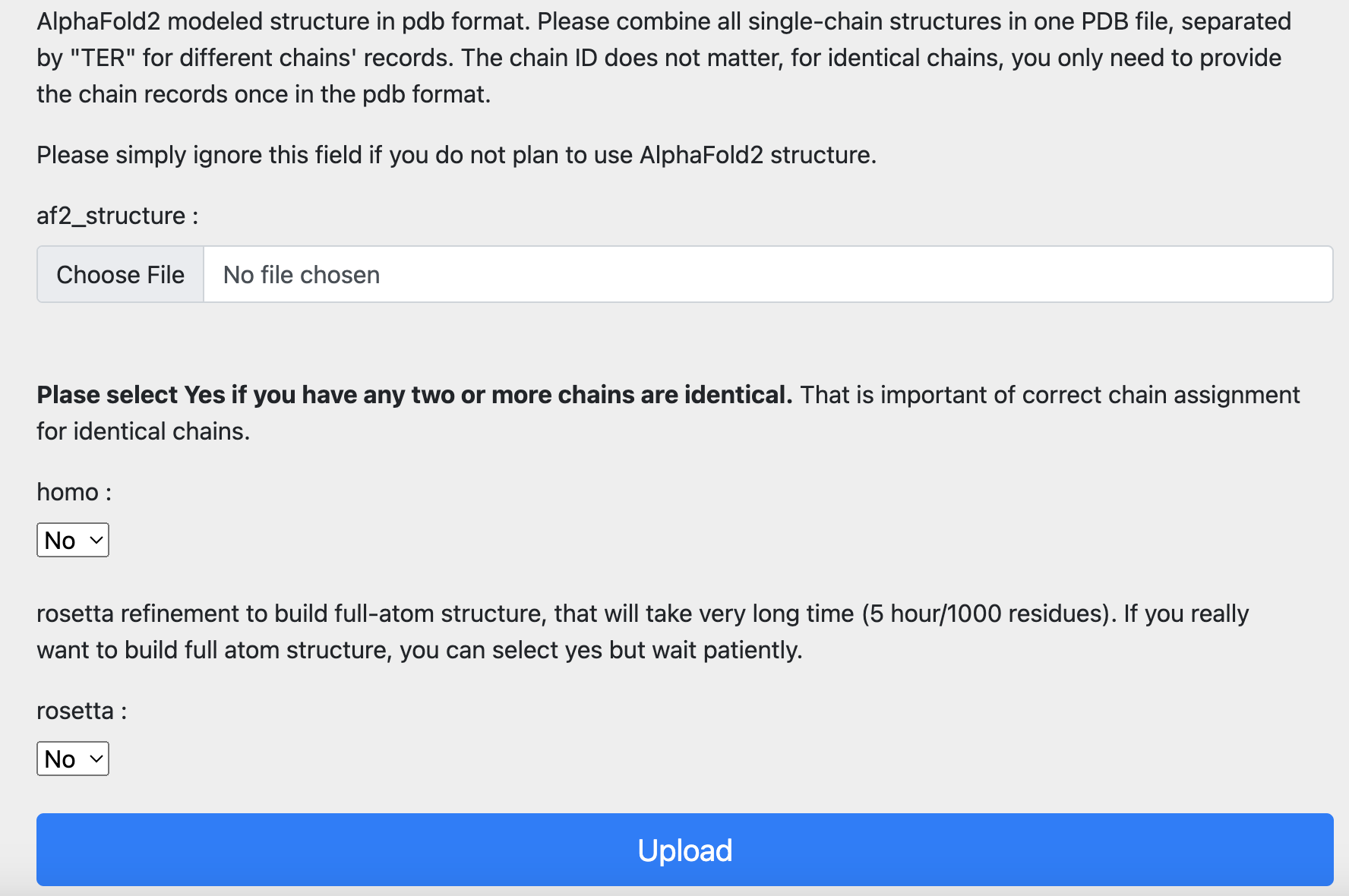 AF2 models
(optional)
EM map
Chain ID assignment for Homo-oligomer
Full-Atom model building & Refinement by Rosetta (optional)
Sequence File (FASTA format)
>2513A
SERIVISPTSRQEGHAELVMEVDDEGIVTKGRYFSITPVRGLEKMVTGKAPETAPVMVQRICGVCPIPHTLASVEA
>2513B
KPRIGYIHLSGCTGDAMSLTENYDILAELLTNMVDIVYGQTLVDLWEMPEMDLALVEGSVCLQDEHSLHELKELREKAKLVCAG
>2513C
VLGTYKEIVSARSTDREIQKLAQDGGIVTGLLAYALDEGIIEGAVVAGPGEEFWKPQPMVAMSSDELKAAAGTKYTEKLGTVAIPCQTMGIRKMQTYPFGVRFLADKIKLLVGIYCMENFPYTSLQTFI
5
EMD-1461 (res. 3.8Å)https://em.kiharalab.org/job/viewjob/a6d42fccb442da6861365e6d1dd81926
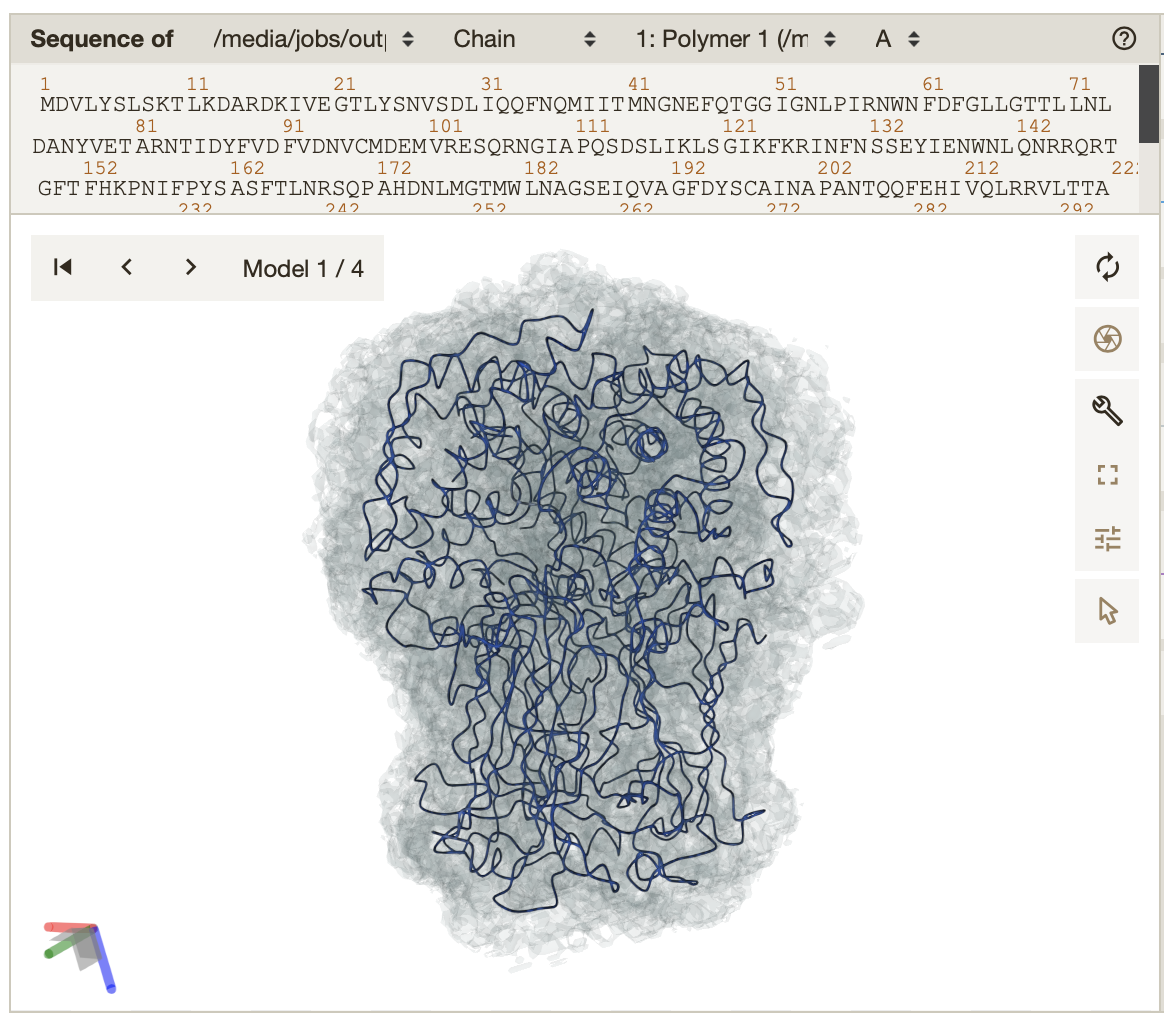 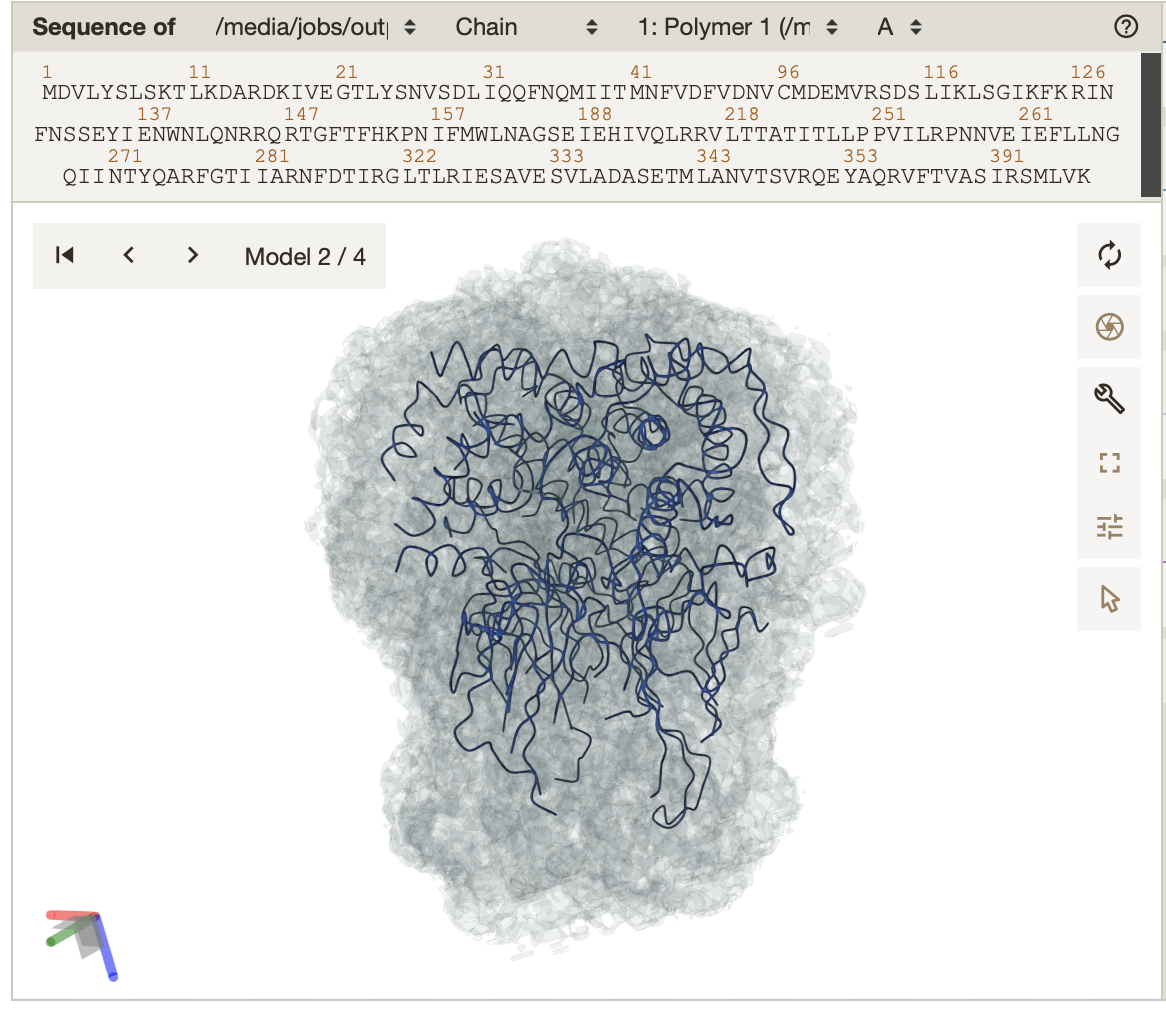 6
Model1: C-alpha Model
Model2: C-alpha Model only confident regions
EMD-1461 (res. 3.8Å)https://em.kiharalab.org/job/viewjob/a6d42fccb442da6861365e6d1dd81926
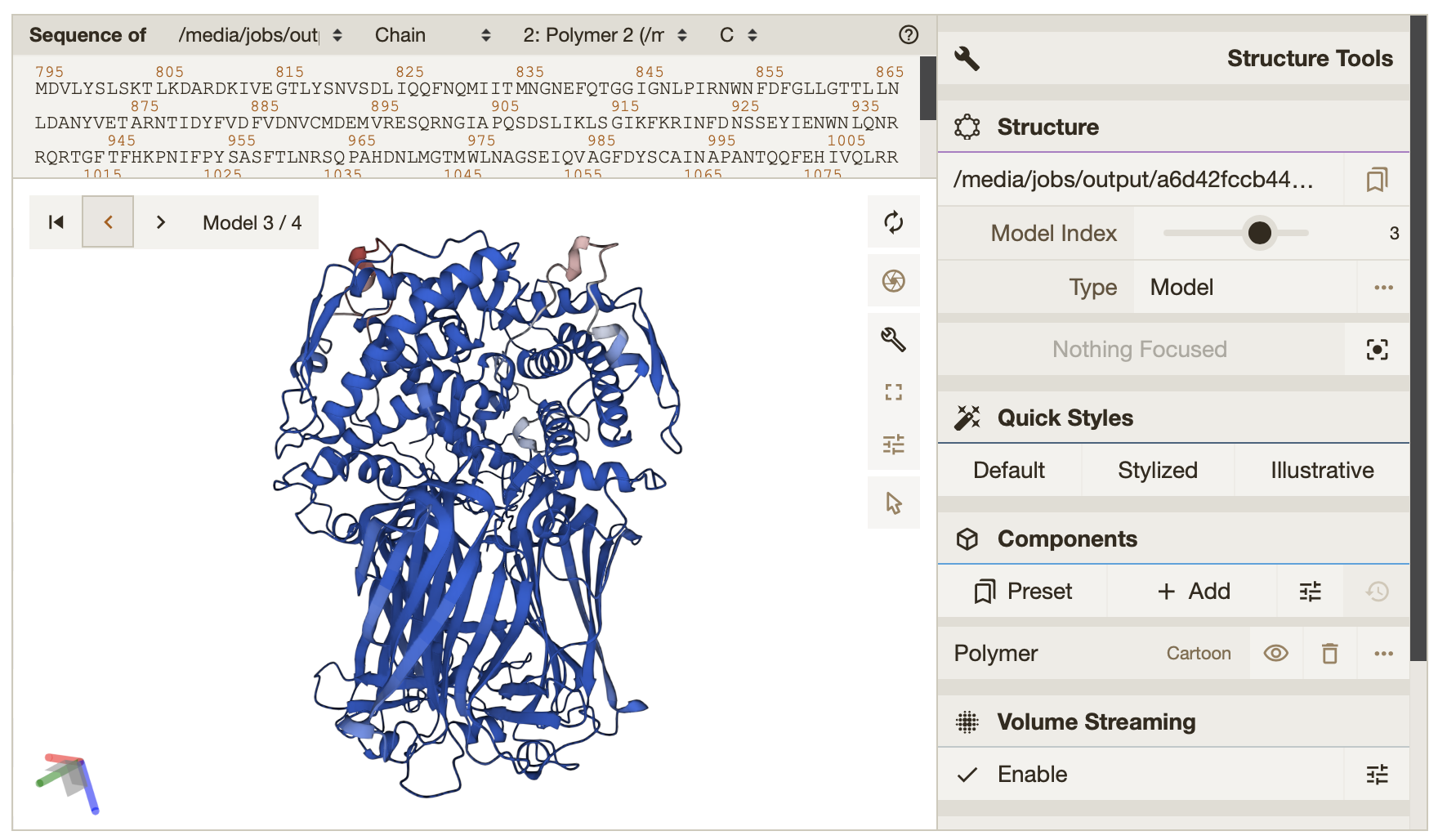 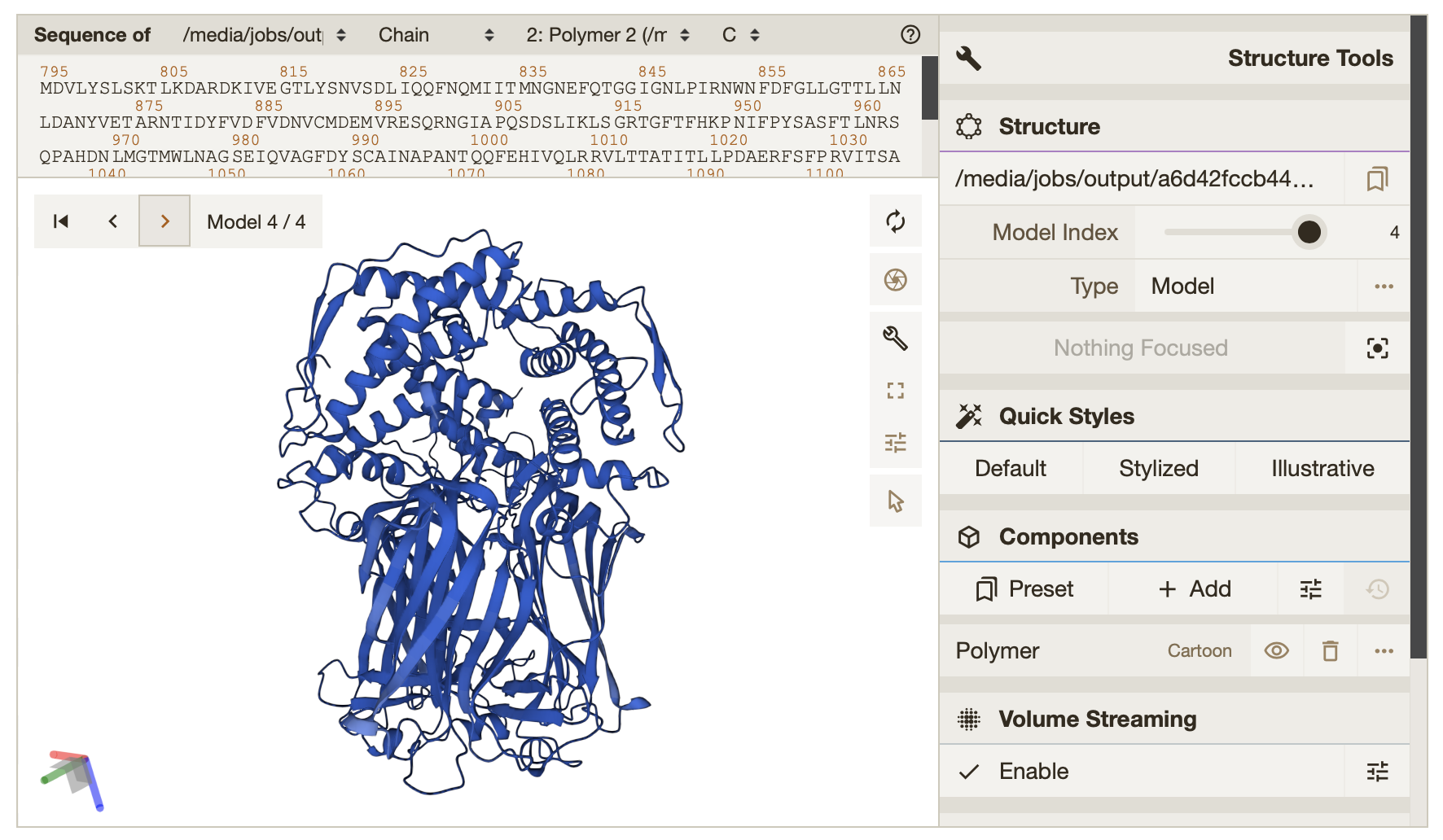 ●Low confidence region
●High confidence region
Model3: Full-Atom Model
Model4: Full-Atom Model only confident regions
7
DeepMainmast Google Colab version
https://github.com/kiharalab/DeepMainMast
Free and confidential. 4-hour limitation. 2CPU cores. 15GB GPU.
Can not use full-atom model building and refinement.
Limited number of parameter combinations
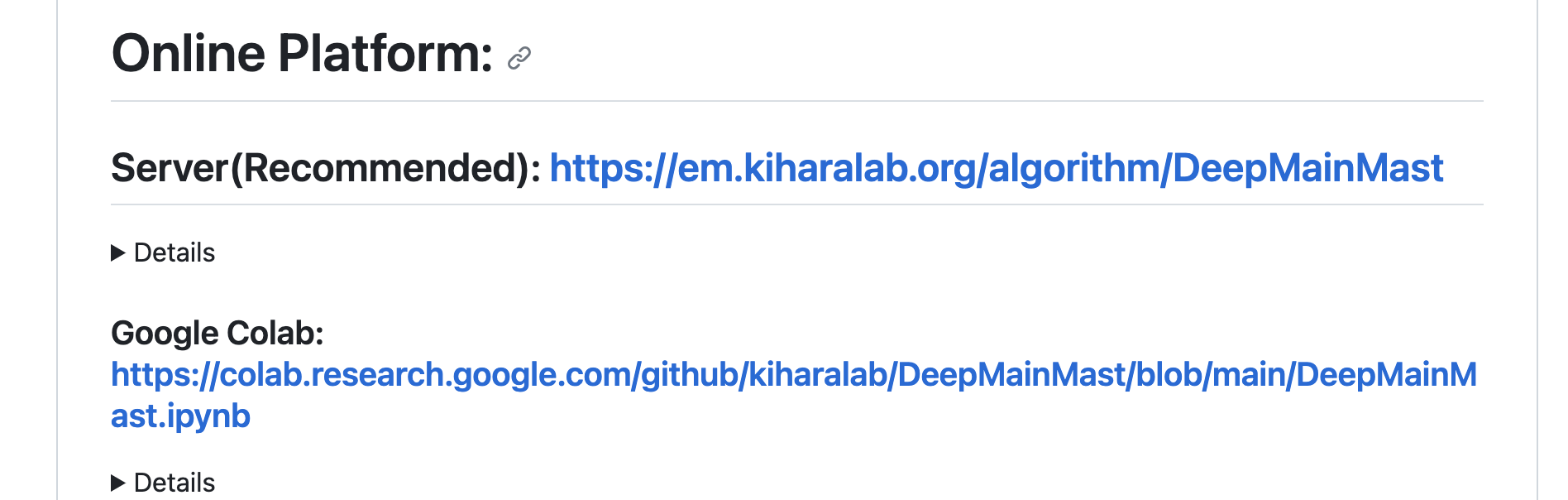 8
Click [Connect GPU]
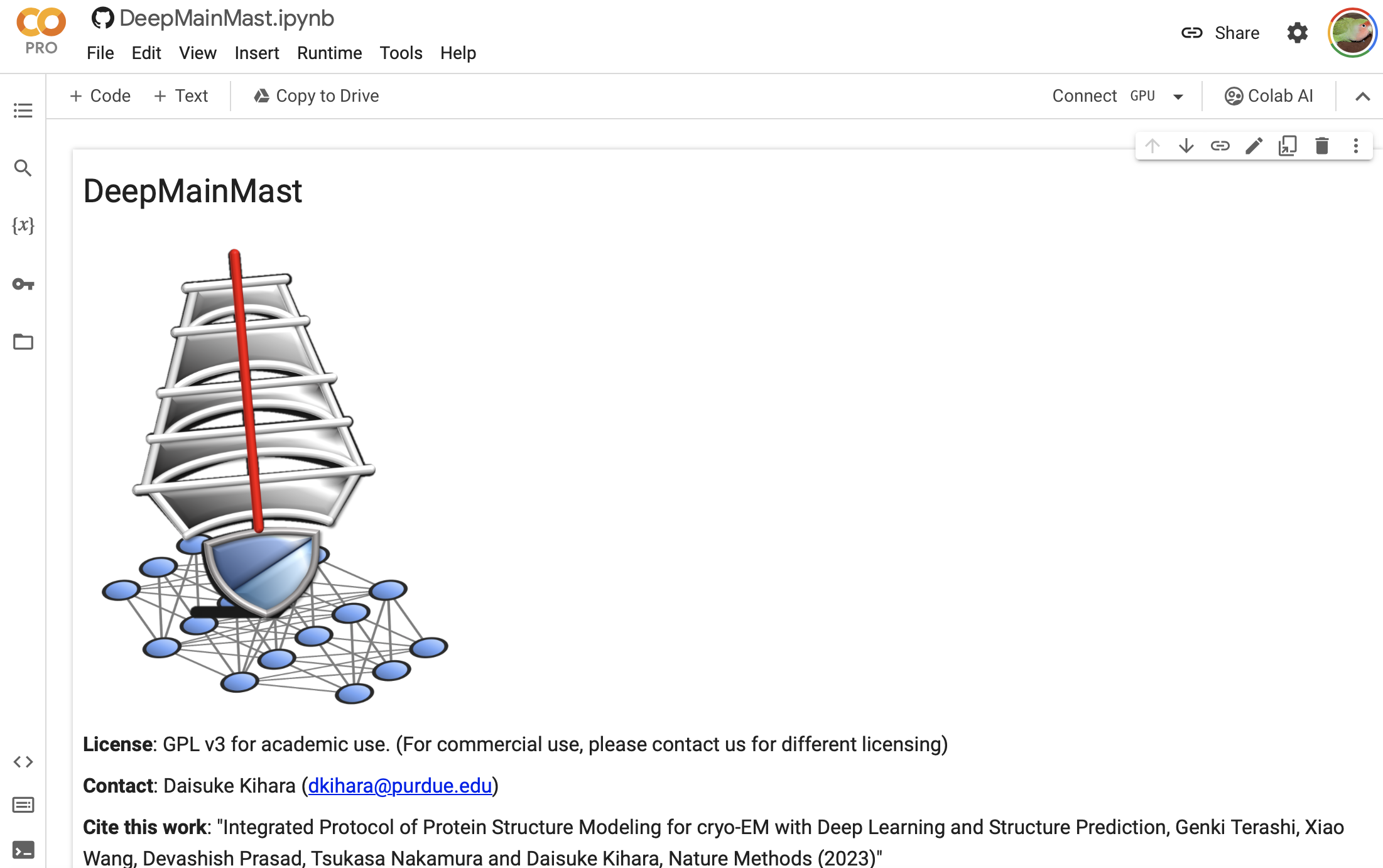 9
Set Job name and input a map file
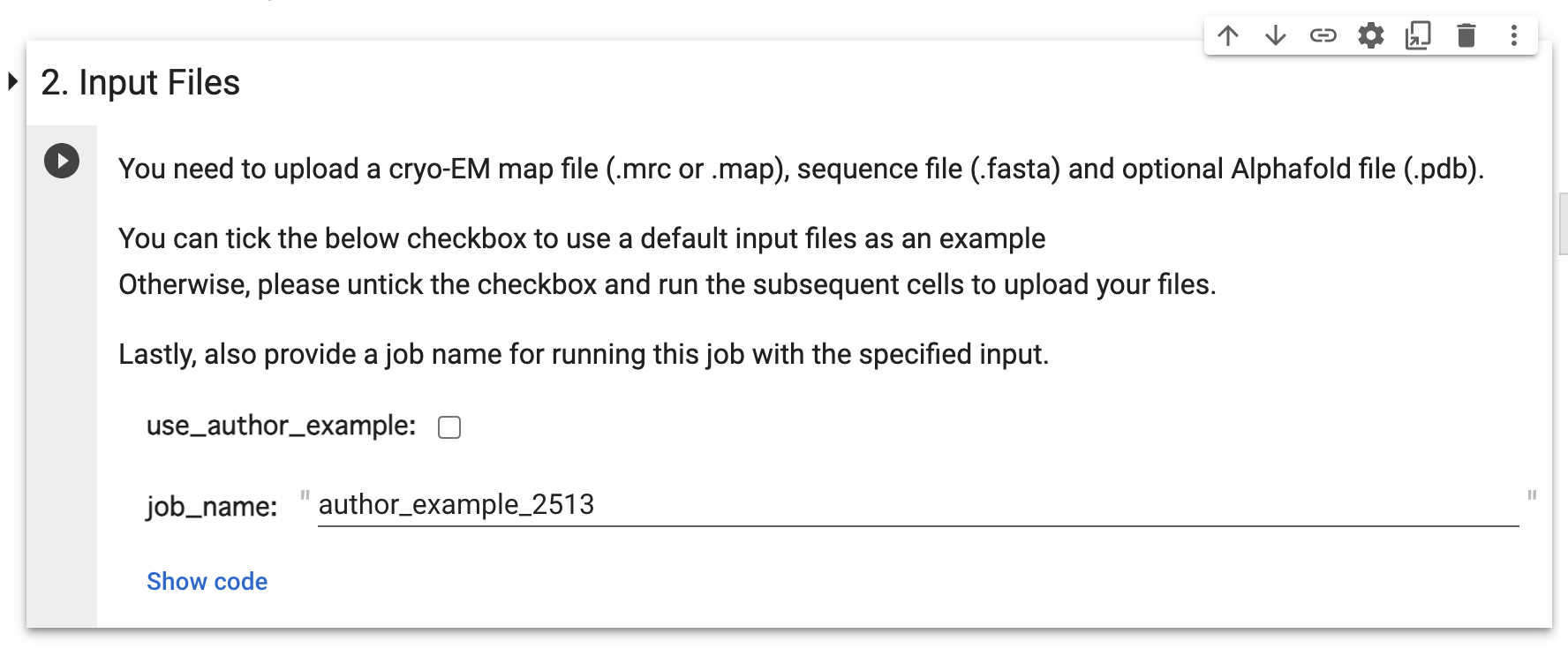 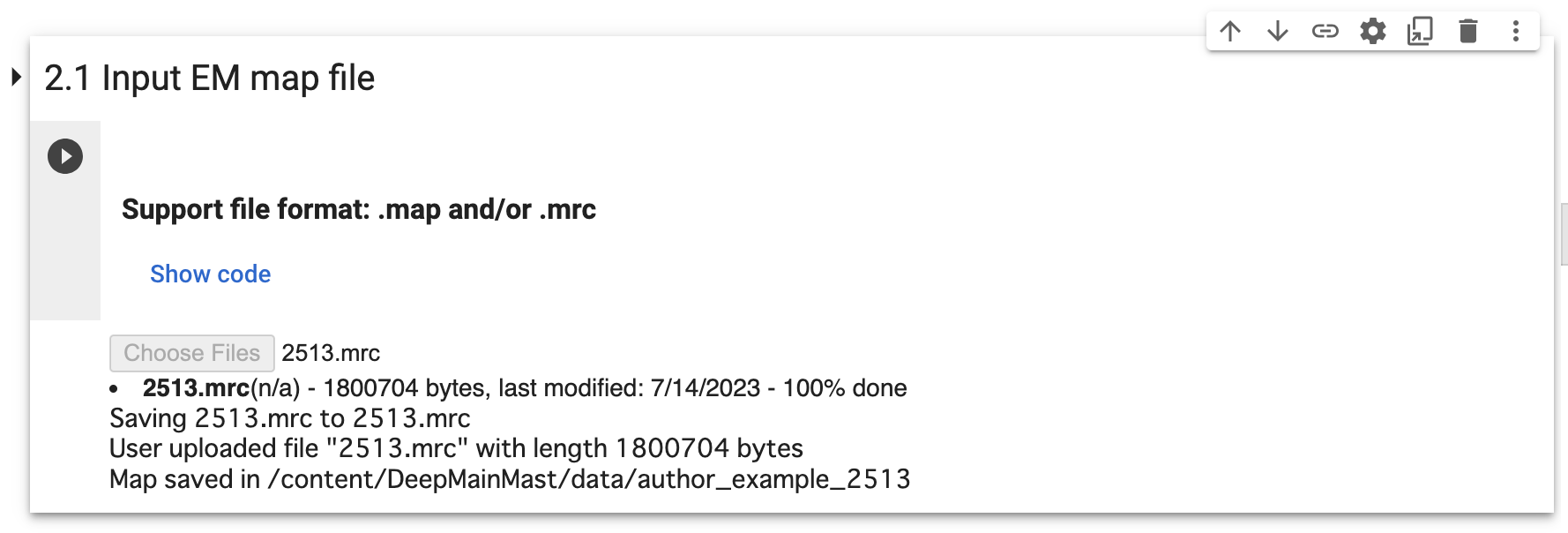 10
Upload a sequence file
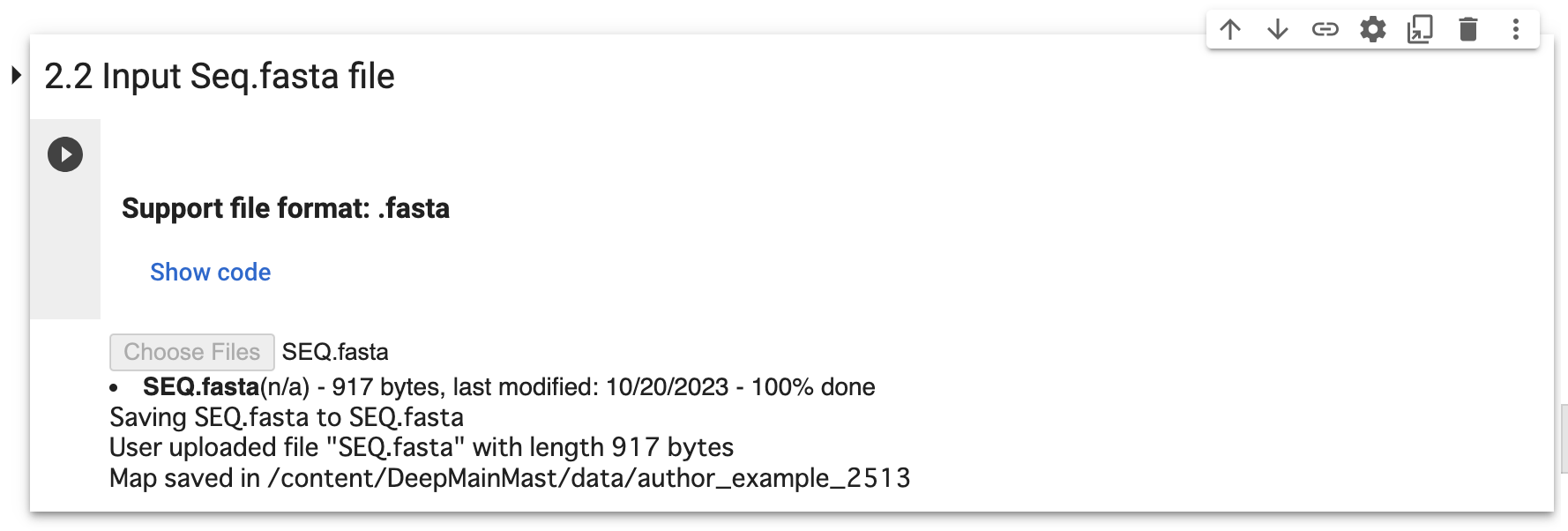 >2513A
SERIVISPTSRQEGHAELVMEVDDEGIVTKGRYFSITPVRGLEKMVTGKAPETAPVMVQRICGVCPIPHTLASVEAIDDSLDIEVPKAGRLLRELTLAAHHVNSHAIHHFLIAPDFVPENLMADAINSVS
>2513B
KPRIGYIHLSGCTGDAMSLTENYDILAELLTNMVDIVYGQTLVDLWEMPEMDLALVEGSVCLQDEHSLHELKELREKAKLVCAFGSCAATGCFTRYSRGG
>2513C
VLGTYKEIVSARSTDREIQKLAQDGGIVTGLLAYALDEGIIEGAVVAGPGEEFWKPQPMVAMSSDELKAAAGTKYTFSPNVMMLKKAVRQYGIEKLGTVAIPCQTMGIRKMQTYPFGVRFLADKIKLLVGIYCMENFPYTSLQTFI
11
Optional: Upload AF2 models
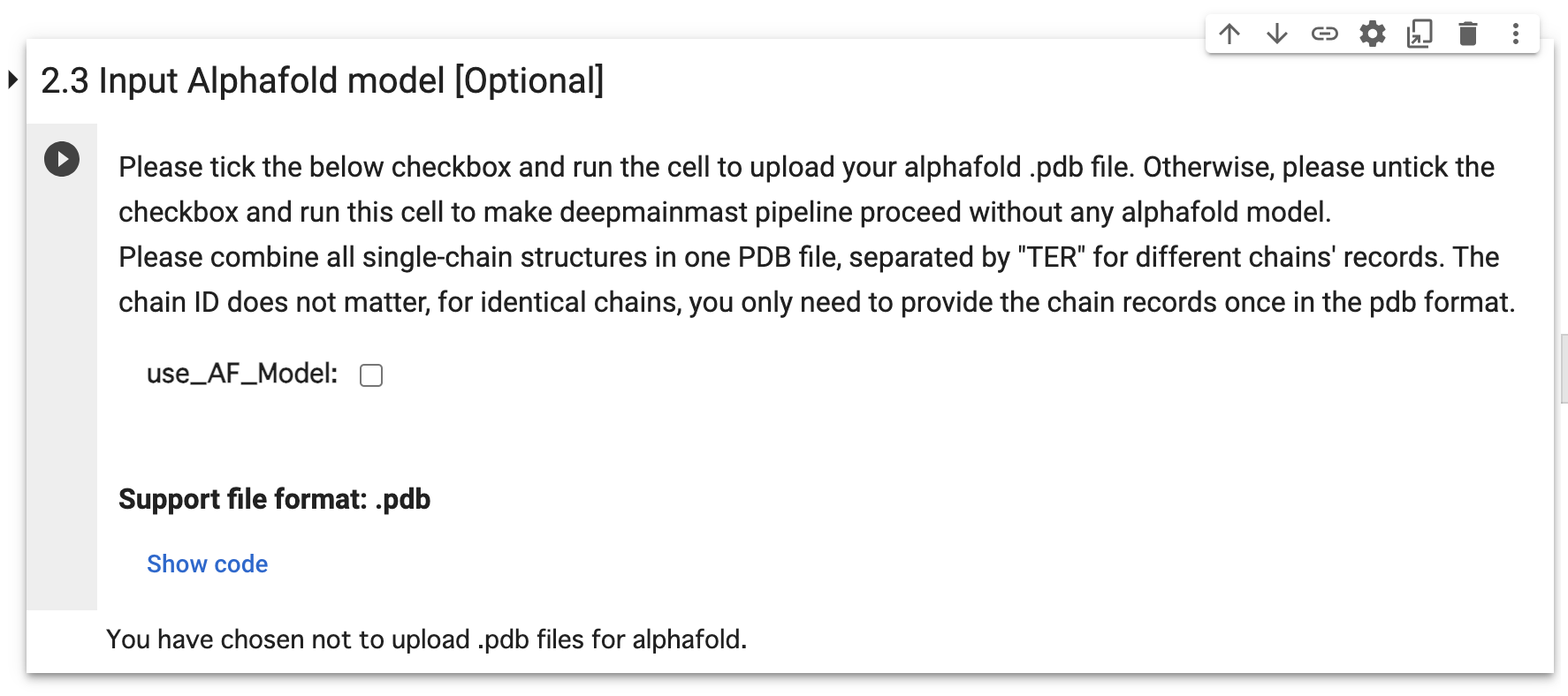 12
Ca Model in 3D viewer
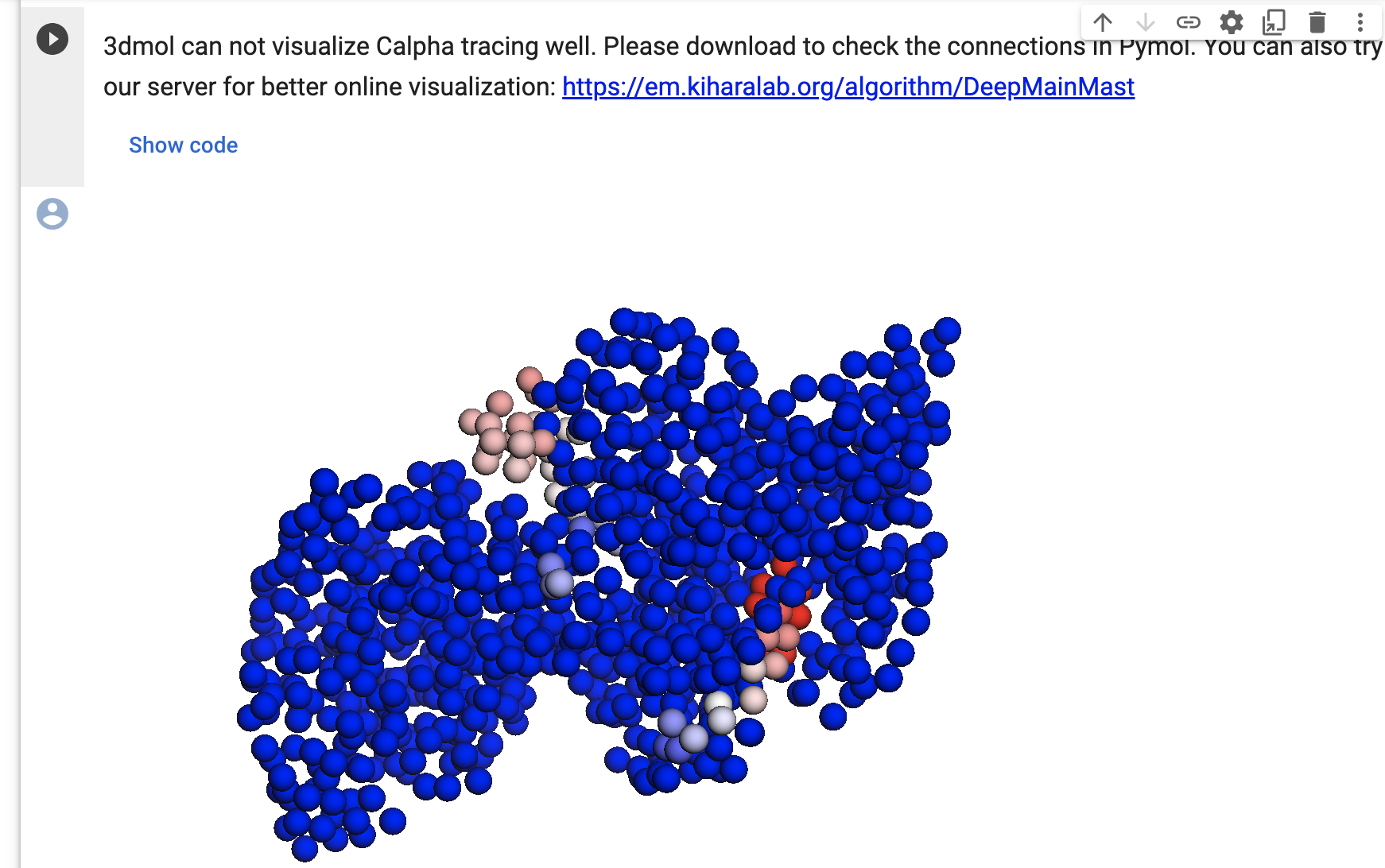 ●Low confidence region
●High confidence region
13
DeepMainmast: Command Line
https://github.com/kiharalab/DeepMainMast

Full control of the DeepMainmast pipeline.
Rosetta can generate multiple full-atom models.
Detail Instructions:
https://github.com/kiharalab/DeepMainMast
14